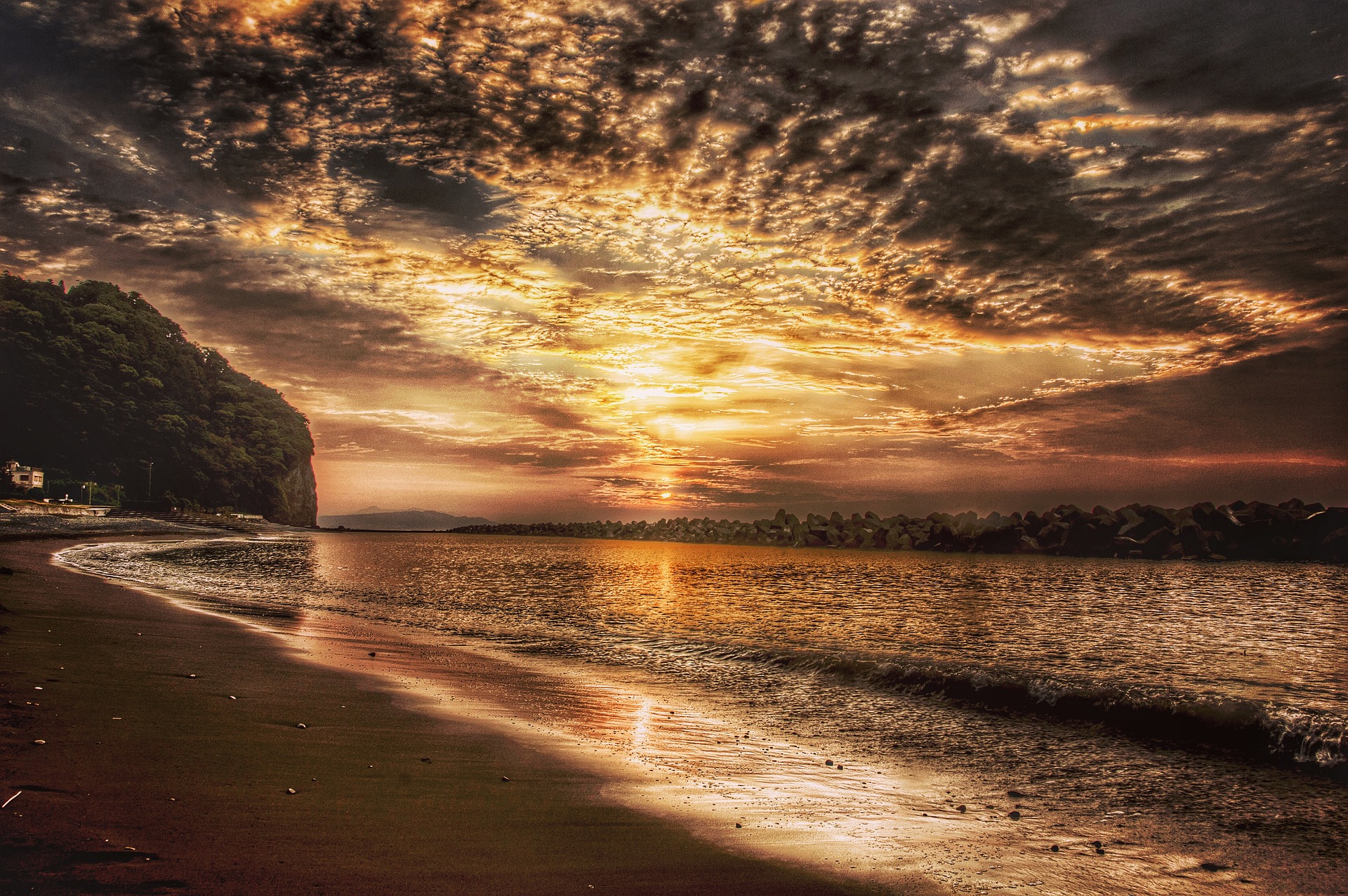 CES Japanese
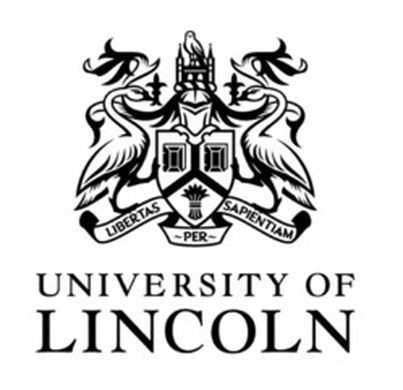 Beginners Class
Session 2
日本語
Today’s Plan
Review
Liking (and the opposite of liking)
Questions
Some foods

Conversation
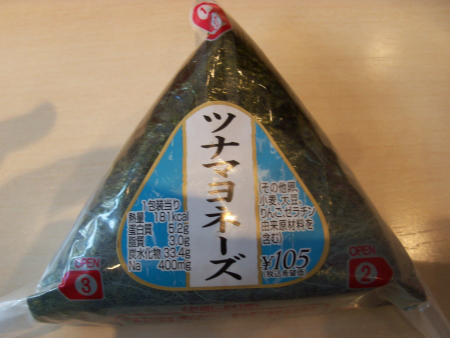 ツナマヨネーズ
Review: Greetings
おはよう　ございます
    Ohayō  gozaimasu

こんにちは
   Konnichiwa

こんばんは
   Konbanwa
Good morning


Good day


Good evening
Review: Greetings
はじめまして    Hajimemashite

どうぞ  よろしく
   Dōzo  yoroshiku
How do you do?


Nice to meet you
Review: Greetings
さよなら    
    Sayonara

すみません
    Sumimasen

ありがとう　ございます   
    Arigatō   gozaimasu
Goodbye


Excuse me


Thank you
Introducing Yourself
What would you say when you meet someone for the first time?
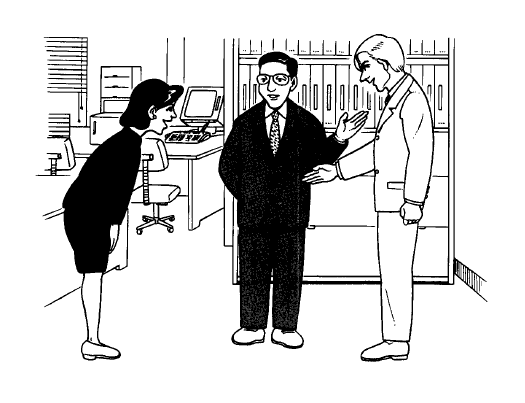 Katakana for Countries
Katakana for Countries
Katakana Tricks
ヒhi
ビbi
ピpi
ギgi
キ
ki
ten ten
maru
Katakana Tricks
ギgi
ギーgii
フ
fu
+
フィ   
  fi
イ
  i
Review: Order the Titles!
At Uni
In General
さん　(san)
くん　(kun)
せんせい　(sensei)
ちゃん　(chan)
さま　(sama)
くん　(kun)
どの　(dono)
せんぱい　(senpai)
ちゃん　(chan)
Review: Order the Titles!
At Uni
In General
さま　(sama)
せんせい　(sensei)
どの　(dono)
さん　(san)
せんぱい　(senpai)
ちゃん　(chan)
くん　(kun)
ちゃん　(chan)
くん　(kun)
[Speaker Notes: Dono: written (business correspondence, certificates etc.) –kun can be used for females (…less “cute” than –chan)]
Review: Sentence Structure
wa
desu
TOPIC
(written ha)
VERB
Review: Verb Forms
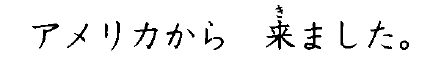 ki ma shi ta
-ます
-masu
Present/future
Past
-ました
-mashita
Hiragana
し
ち
れ
ご
ま
shi
chi
re
go
ma
好きですか？Do you like…?
日本 の たべものnihon no tabemono
Suki desuka?
  好きですか？
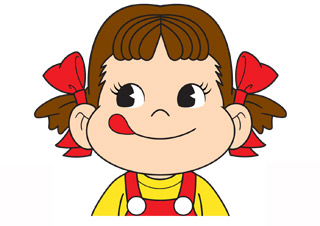 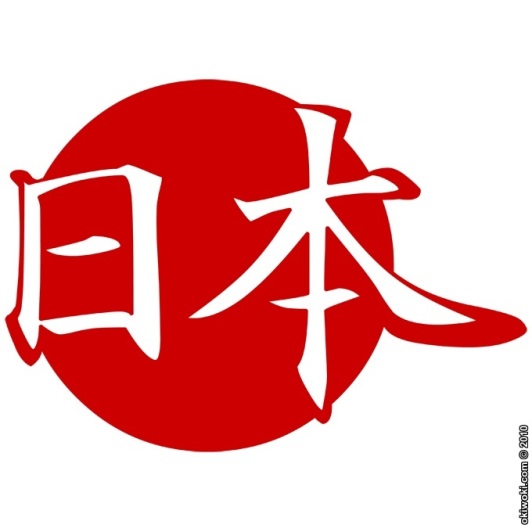 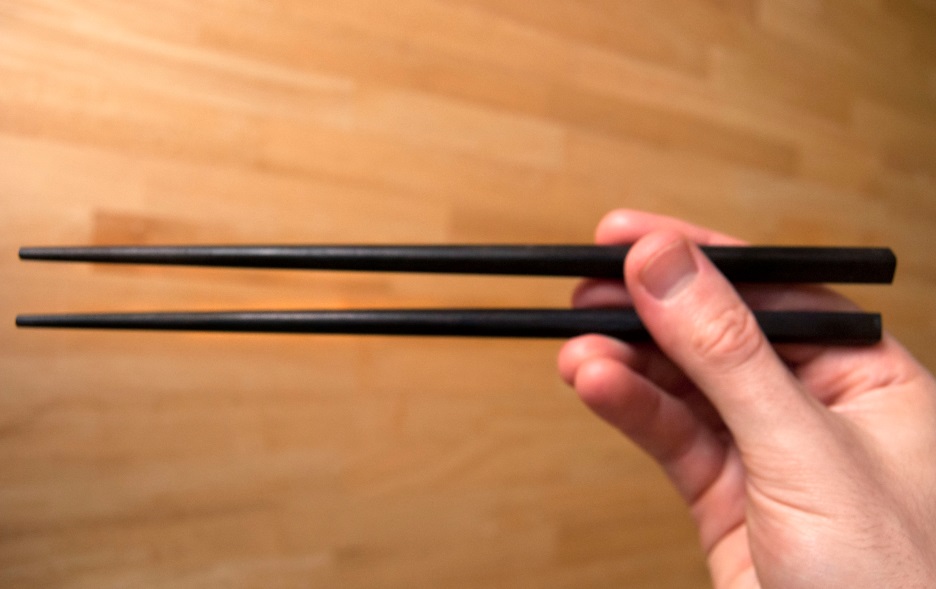 はし
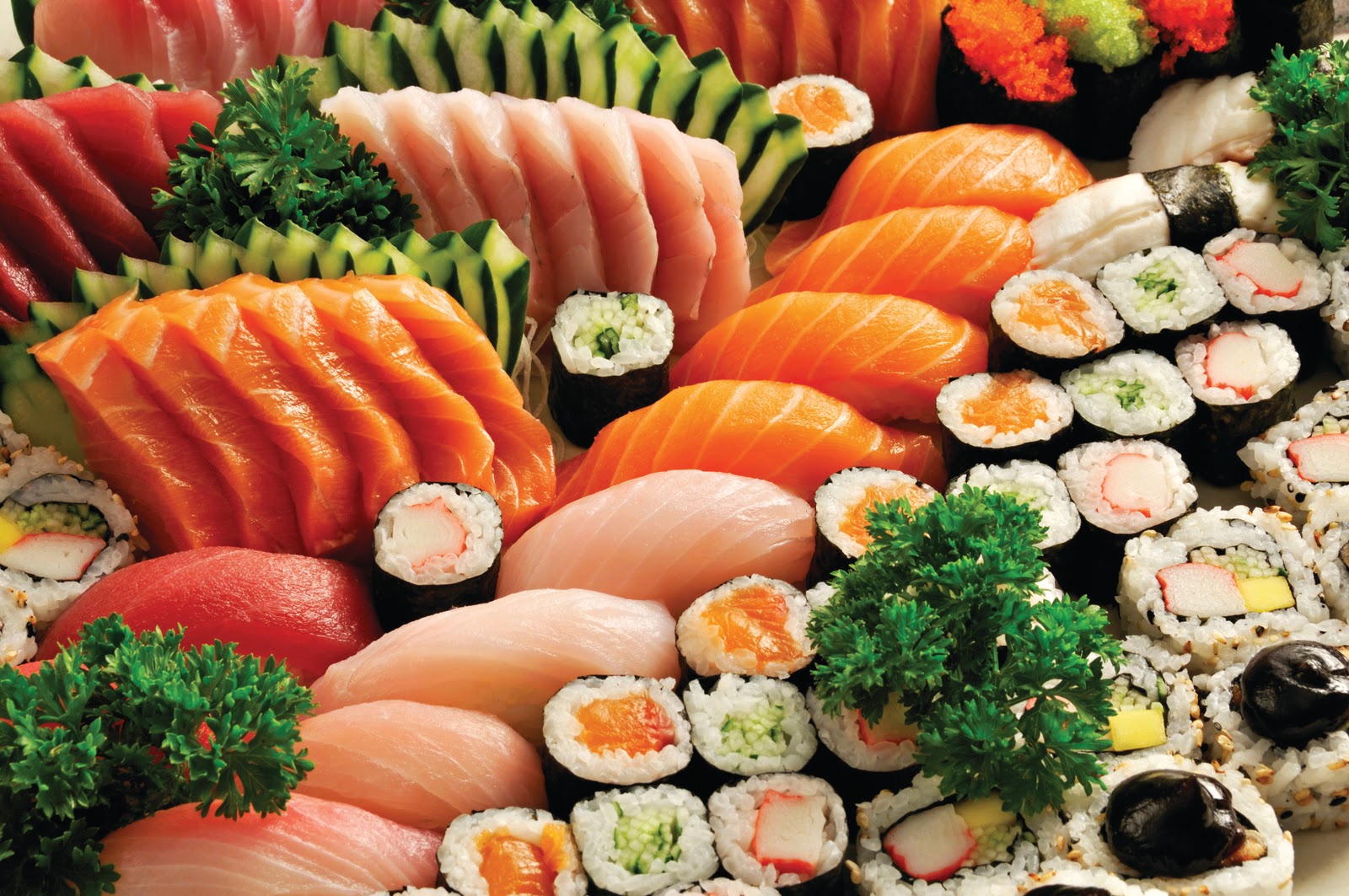 すし
ONIGIRI
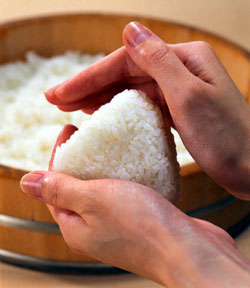 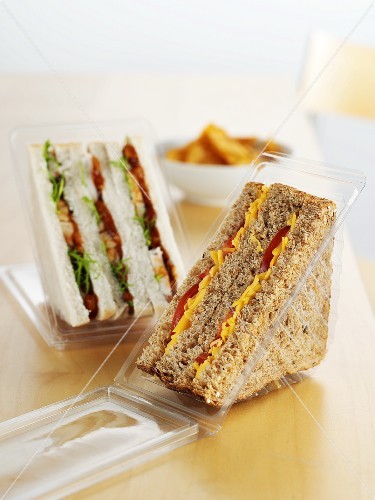 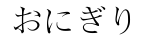 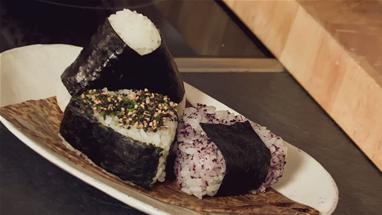 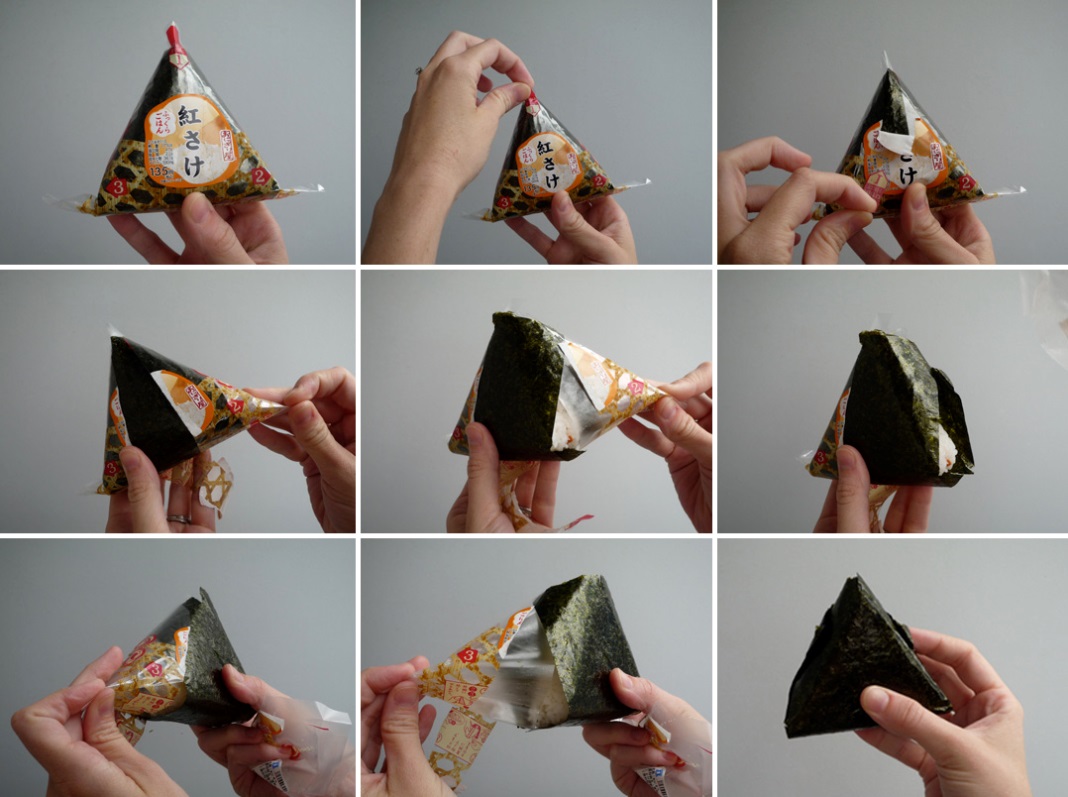 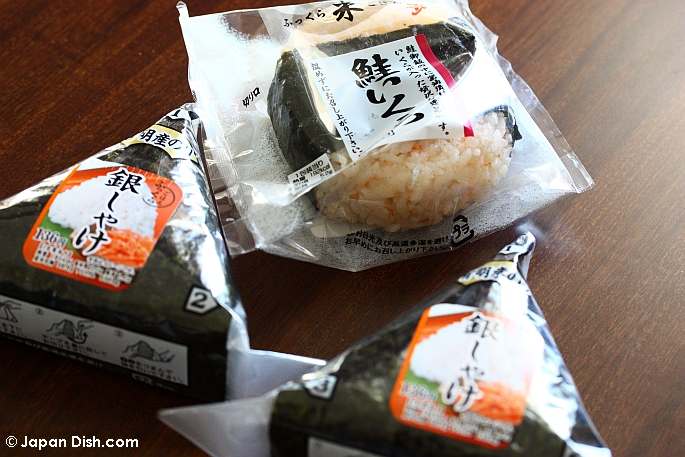 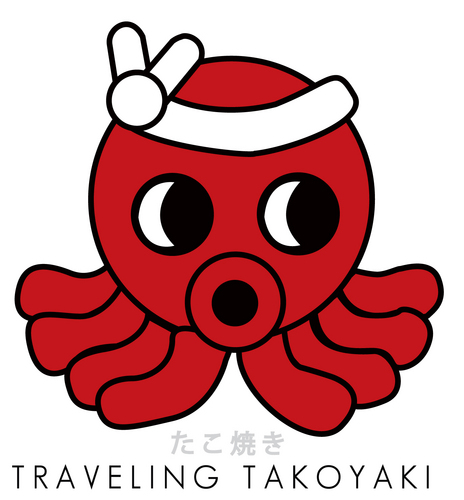 TAKO YAKI
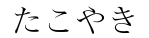 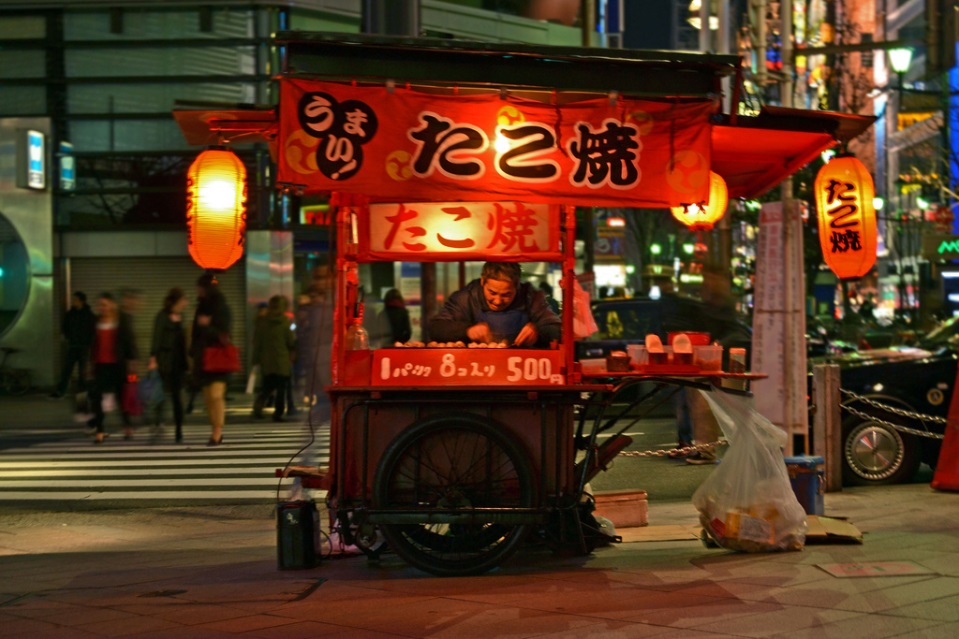 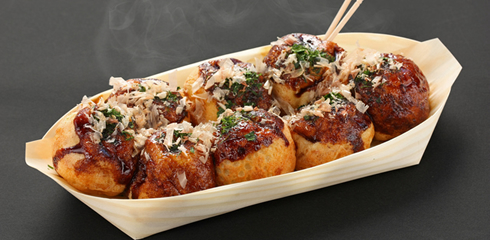 https://www.youtube.com/watch?v=Swpxz9J8P4o
MOCHI
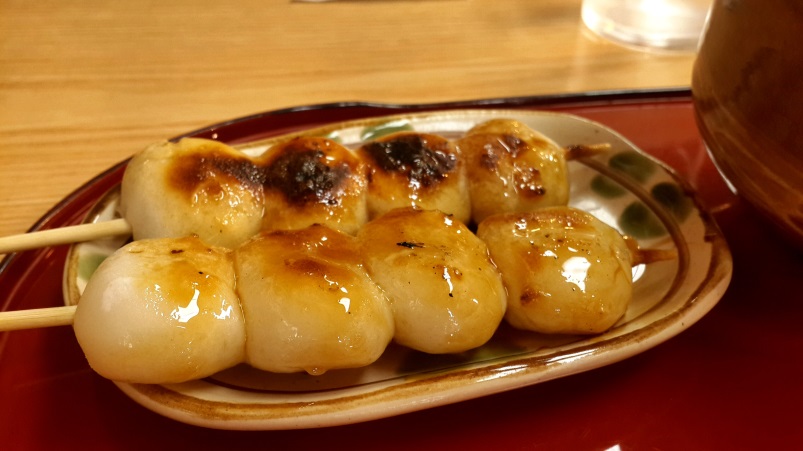 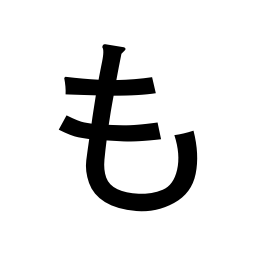 ち
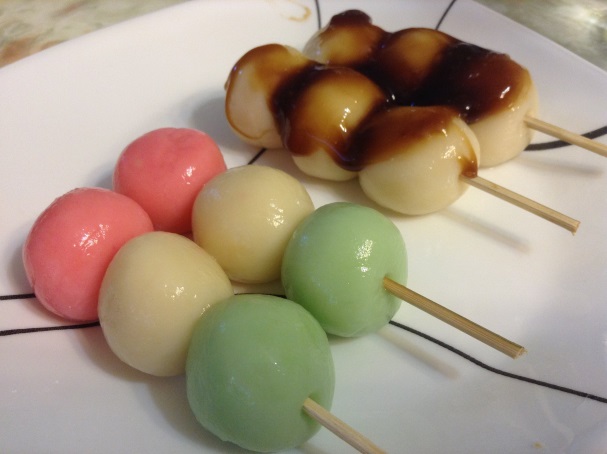 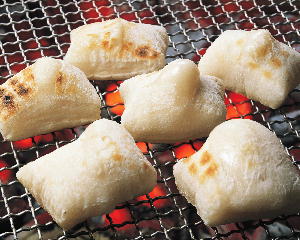 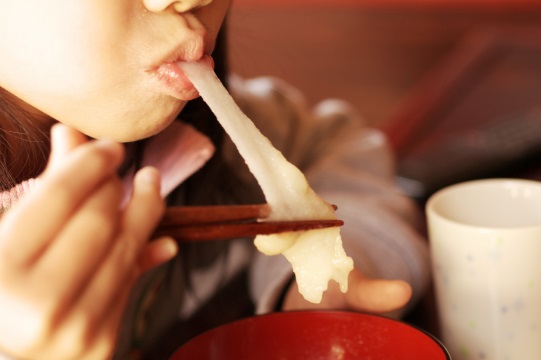 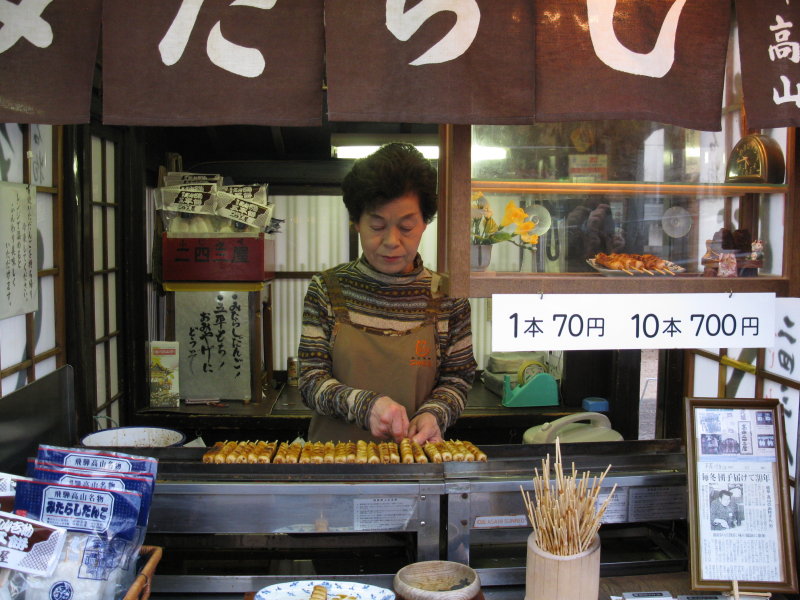 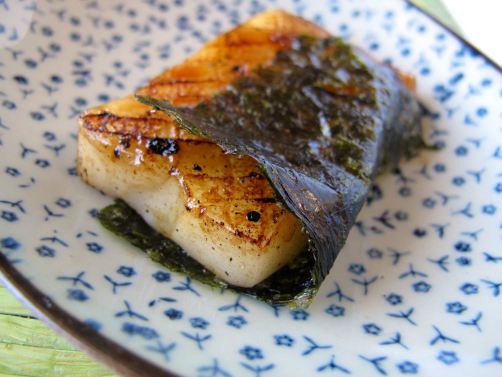 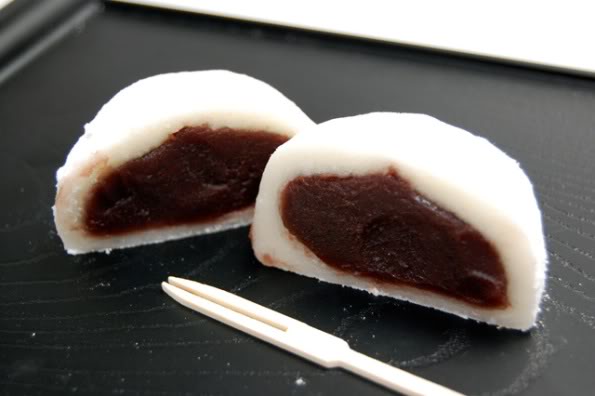 https://www.youtube.com/watch?v=olTuSpJTL2g
Emojis
絵文字
e (picture)
moji
(character)
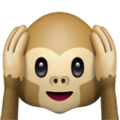 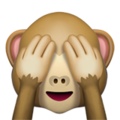 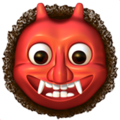 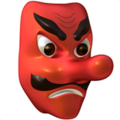 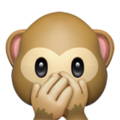 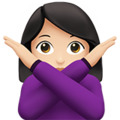 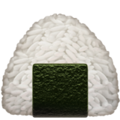 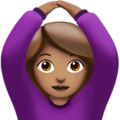 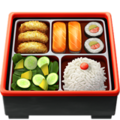 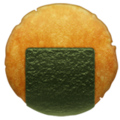 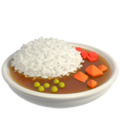 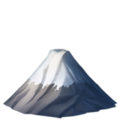 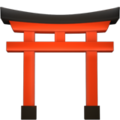 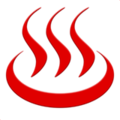 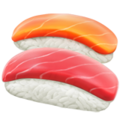 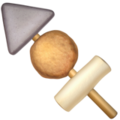 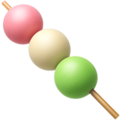 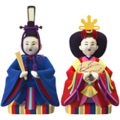 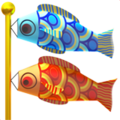 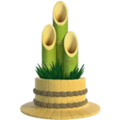 [Speaker Notes: Ogre: namahage Goblin: ? Monkeys: Mizaru – Kikazaru – Iwazaru  Pine direction: Kadomatsu   Dolls from Hina-matsuri]
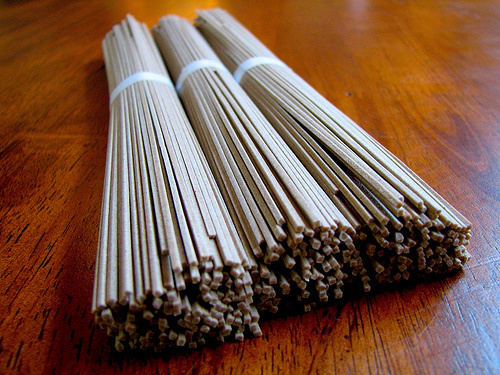 SOBA
そ
ば
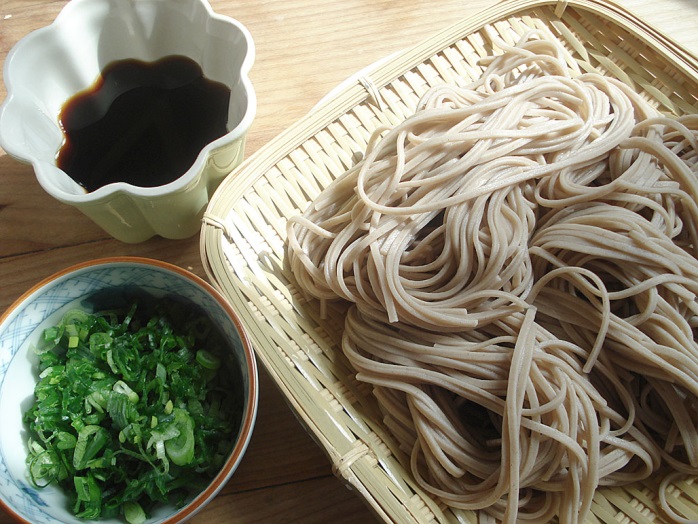 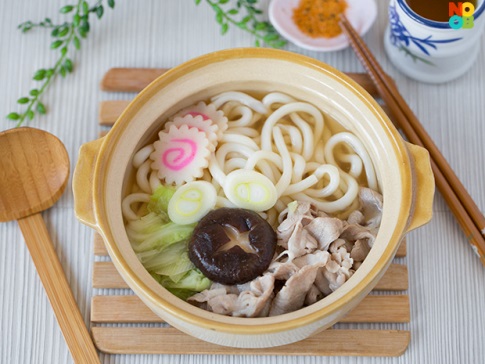 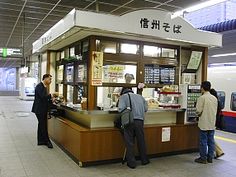 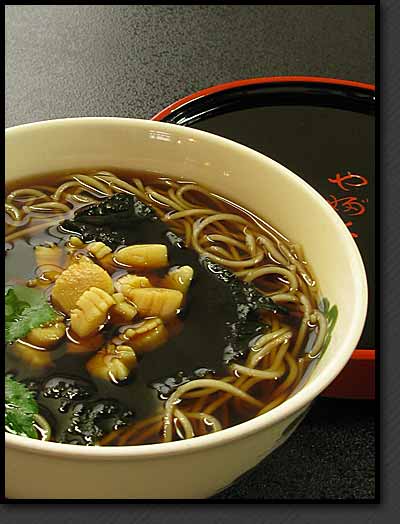 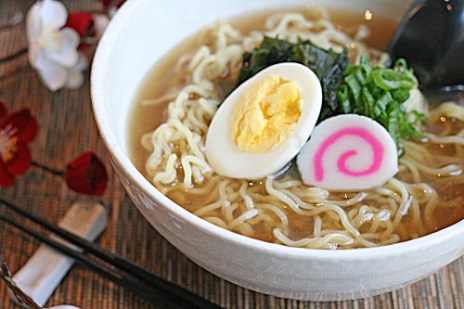 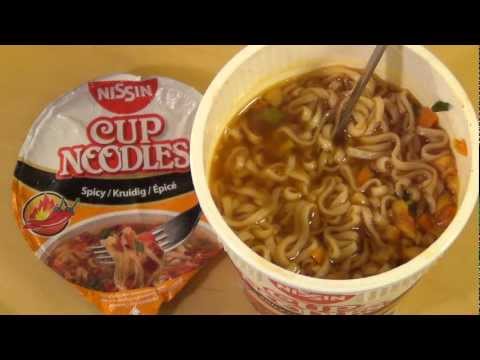 https://www.youtube.com/watch?v=MFhvCShNLY8
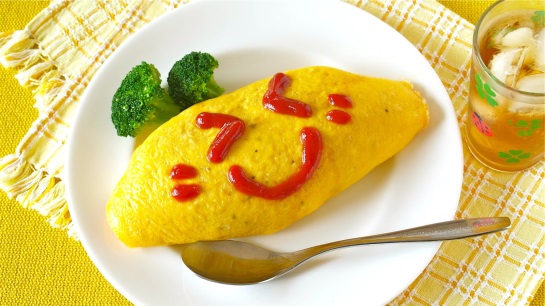 OMU RAISU (omurice)
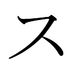 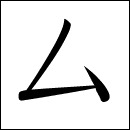 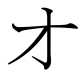 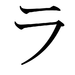 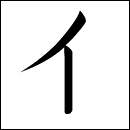 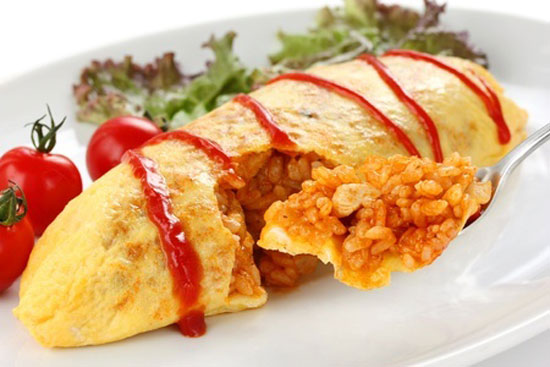 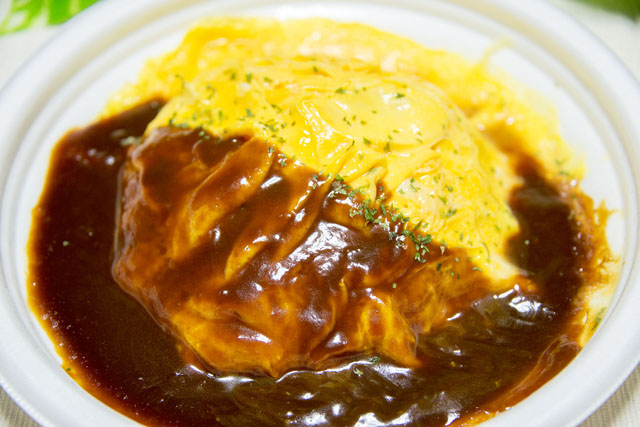 Do you like ○○？　Part1
A：○○は好きですか？
B：はい。○○は好きです。
   　or ○○はちょっと苦手です。
A：そうですか。
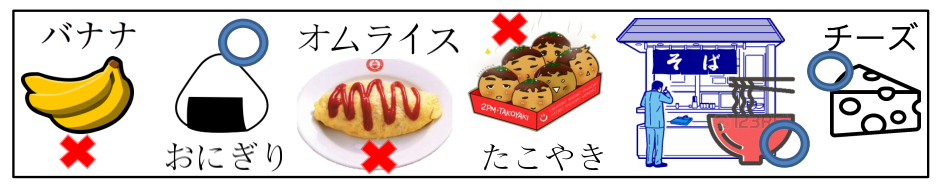 好き
すき
su ki
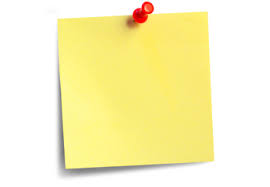 Like(d)
It’s NOT
a verb
ka
(indicates a question)
A：○○は好きですか？
B：はい。○○は好きです。
hai
“That’s correct”
ちょっと苦手
ちょっと にがて
chotto nigate
not
comfortable
with
a little
Do you like ○○？　Part1
A：○○は好きですか？
B：はい。○○は好きです。
   　or ○○はちょっと苦手です。
A：そうですか。
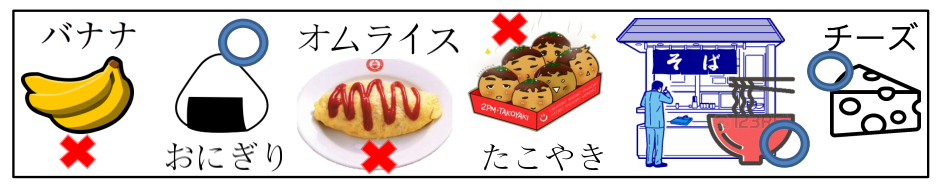 Do you like ○○？　Part2
Ａ＝Suzukiさん、Ｂ＝Sandyさん
Ａ：Sandyさん。
　　　チーズは好きですか？
Ｂ：はい。チーズは好きです。
      or　チーズはちょっと苦手です。
　　　Suzukiさんはチーズは好きですか？
Ａ：はい。（私も/は）好きです。
　　　or （私も/は）ちょっと苦手です。
Ａ：はい。（私も/は）好きです
わたし
watashi
I
も
mo
also